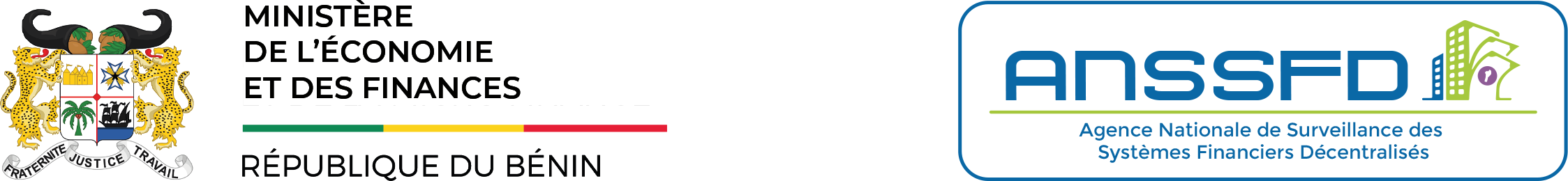 ATELIER D’IMPRÉGNATION DU CONTENU DU PROJET DE LOI PORTANT RÈGLEMENTATION DE LA MICROFINANCE AU BÉNIN
COMMUNICATION N°2 :
Loi n°2012-14 du 21 mars 2012 portant réglementation des systèmes financiers décentralisés : 
Points des insuffisances
Philippe A. R. DAHOUI
Macroéconomiste, Directeur général de l’ANSSFD
anssfd.bj
1
PLAN
Introduction
Synthèse des acquits du secteur de la microfinance au Bénin
Synthèse des problèmes majeurs du secteur de la microfinance au Bénin
Insuffisances de la loi n°2012-14 portant réglementation des systèmes financiers décentralisés
Conclusion
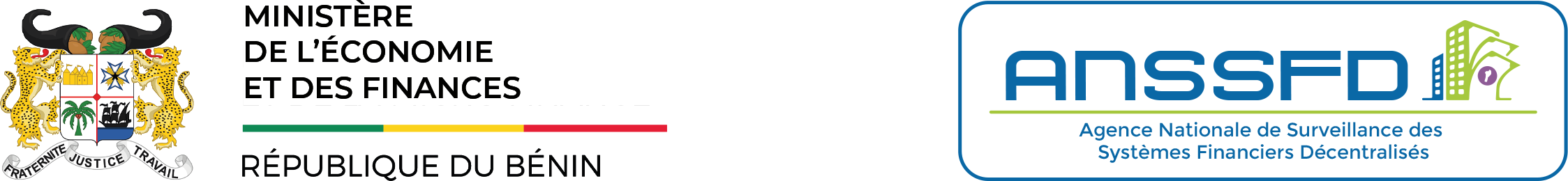 2
1. Introduction
Avec la mise en œuvre de la loi PARMEC, le secteur de la microfinance a connu une croissance qui a engendré des faiblesses réglementaires. 
Face à cette situation, la BCEAO a organisé et élaboré une nouvelle loi règlementaire adoptée en conseil des Ministres de l’UMOA le 06 avril 2007.

Le Bénin a mis cinq (05) ans avant d’intégrer cette loi dans son cadre juridique à travers la loi n°2012-14 du 21 Mars 2012 portant réglementation des Systèmes financiers décentralisés en République du Bénin avec son décret d’application. 

Bien qu’ayant permis de structurer et professionnaliser le secteur, cette loi s’est révélée insuffisante face à l’évolution du secteur ; ce qui a limité son efficacité ces dernières années et a appelé à une nouvelle réforme du cadre réglementaire régissant le secteur.
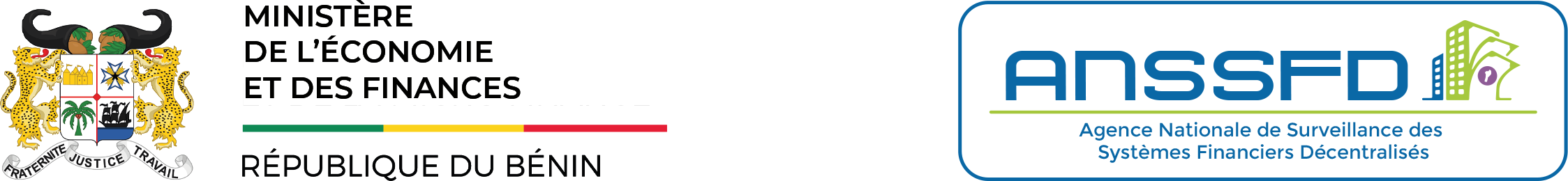 3
2. Synthèse des acquits du secteur
Sous l’impulsion de la loi 2012-14, le secteur de la microfinance au Bénin (comme celui de l’Union) a enregistré des évolutions significatives, notamment en termes de : 
Mobilisation de ressources et d’octroi de financements au profit de personnes physiques et morale qui n’on généralement pas accès aux services offerts par les banques et établissements financiers.
Inclusion financière :
taux d’accès 
Taux d’utilisation des services financiers

Toutefois, ce développement de la microfinance s’est accompagné de nombreuses faiblesses qui obèrent les progrès enregistrés et pourraient compromettre la viabilité du secteur, en particulier sur le segment des IMCEC qui constituent plus 70% du secteur au Bénin.
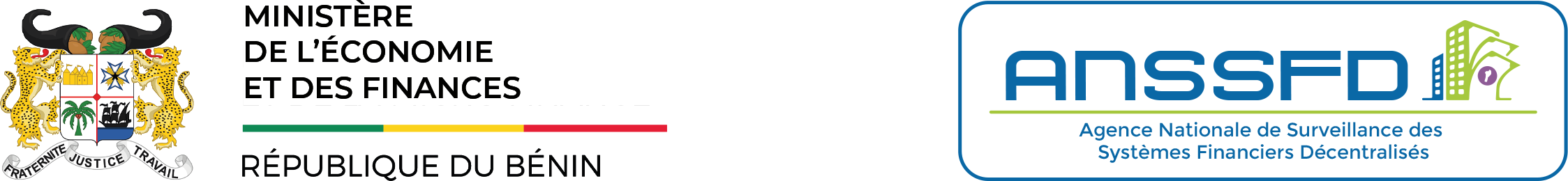 4
3. Synthèse des problèmes majeur du secteur
Après plus d’une dizaine d’années de mise en œuvre de la loi N°2012 du 21 mars 2012 portant règlementation des SFD au Bénin, les problèmes suivants ont été relevés :
Faible renforcement de la gouvernance des SFD ;
Nombre croissant de SFD en difficulté ;
Faible couverture des zones rurales et transfrontalières ;
Résultats des contrôles réalisés qui montrent :
Déficit structurel et la dégradation continue de la qualité du portefeuille des SFD ;
Inefficacité des procédures d’octroi de prêts et de recouvrement ;
Faible rentabilité ;
Insuffisance de rigueur dans le processus d'examen des conditions d'accès aux microcrédits ;
Défaillance du Système d’Information de Gestion et des mécanismes internes de surveillance ;
Faible intégration du numérique dans les offres de services de la microfinance ; etc.
5
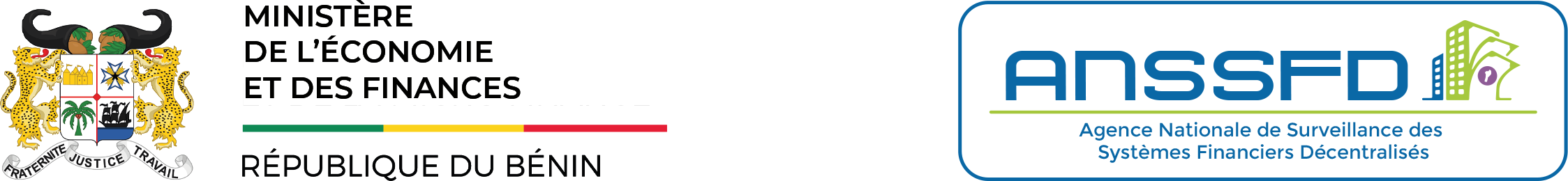 4. Insuffisances relevées dans l’application de la loi
En termes de Gouvernance des SFD :
Non-respect des dispositions législatives, réglementaires et statutaires par rapport aux normes de la microfinance par certains SFD ;
Défaillance du pilotage stratégique en lien avec le déficit de compétence des administrateurs (niveau de formation insuffisante des responsables des SFD) ;
Faible articulation avec les autres lois sectorielles (LCB/FT, droit OHADA
Récurrence d’actes anormaux de gestion induite par la faiblesse des dispositifs de contrôle interne ; etc.

En termes de contrôle interne :
Absence d’obligation de comités spécialisés (audit, risques, rémunération)
Inadéquation des dispositifs de gestion de crédit et de contrôle interne qui s’est traduite par une dégradation progressive de la qualité du portefeuille
Faiblesse dans l’analyse des dossiers de crédits ; etc.
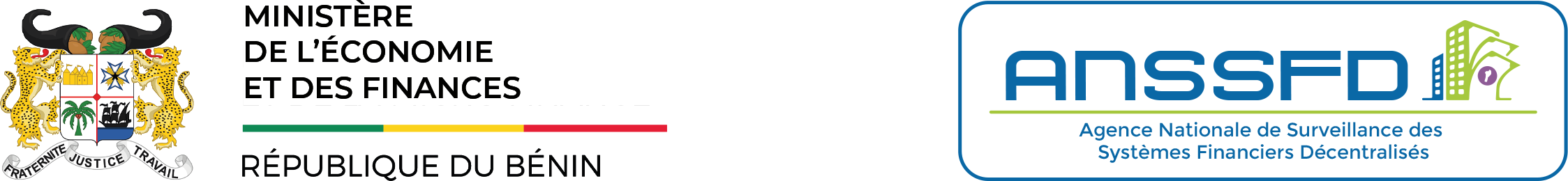 6
4. Insuffisances relevées dans l’application de la loi
En termes de SIG :
Dispositions insuffisantes pour encadrer les nouveaux services numériques (paiement mobile, monnaie électronique) ;
SIG inadapté pour générer automatiquement des états financiers fiables ; etc.

Autres insuffisances :
Le fonctionnement inadéquat des mécanismes de solidarité au sein des réseaux d’IMCEC, en particulier le fonds de sécurité dont l’objet est de contribuer au financement des IMF membres du réseau et de les aider à faire face aux difficultés conjoncturelles ;
Cadre légal non aligné sur les bonnes pratiques internationales applicables au secteur de la microfinance.
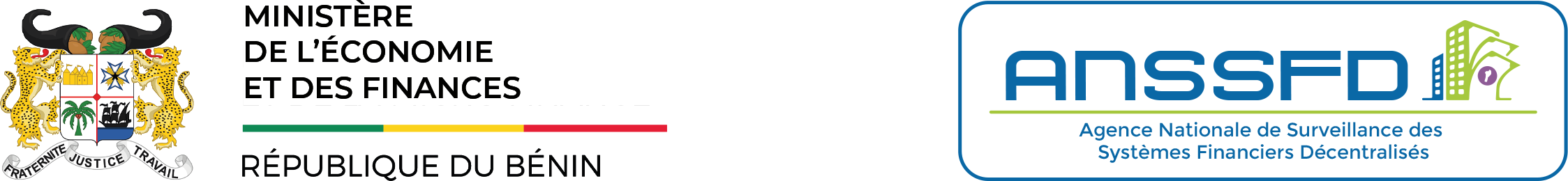 7
5. Conclusion
Au regard de tout ceci, il est apparu nécessaire de réviser la Loi pour prendre en charge ces insuffisances, en vue de doter le Bénin d’un secteur de la microfinance à même de répondre aux enjeux et défis de résilience, d’inclusion financière et de financement des économies.

Ceci offre également l’opportunité de prendre en compte les réformes menées dans le secteur financier de l’Union au cours des dernières années ainsi que les évolutions intervenues dans l’environnement du secteur de la microfinance aussi bien en terme d’opportunités que de risques.
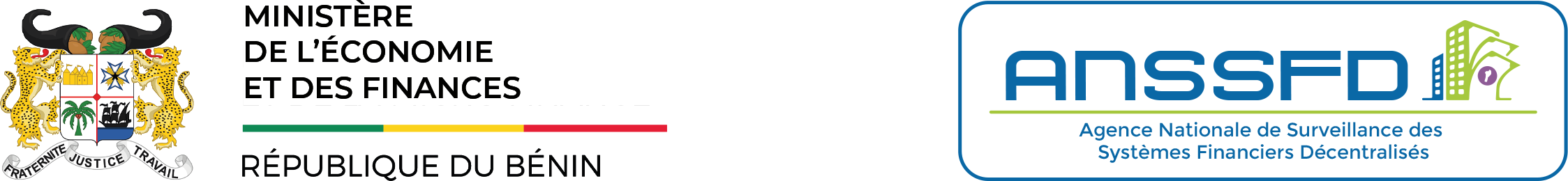 8
MERCI POUR VOTRE AIMABLE ATTENTION
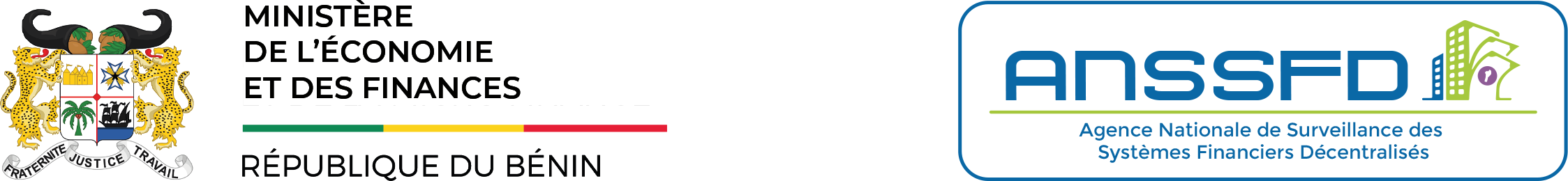 www.anssfd.bj
9